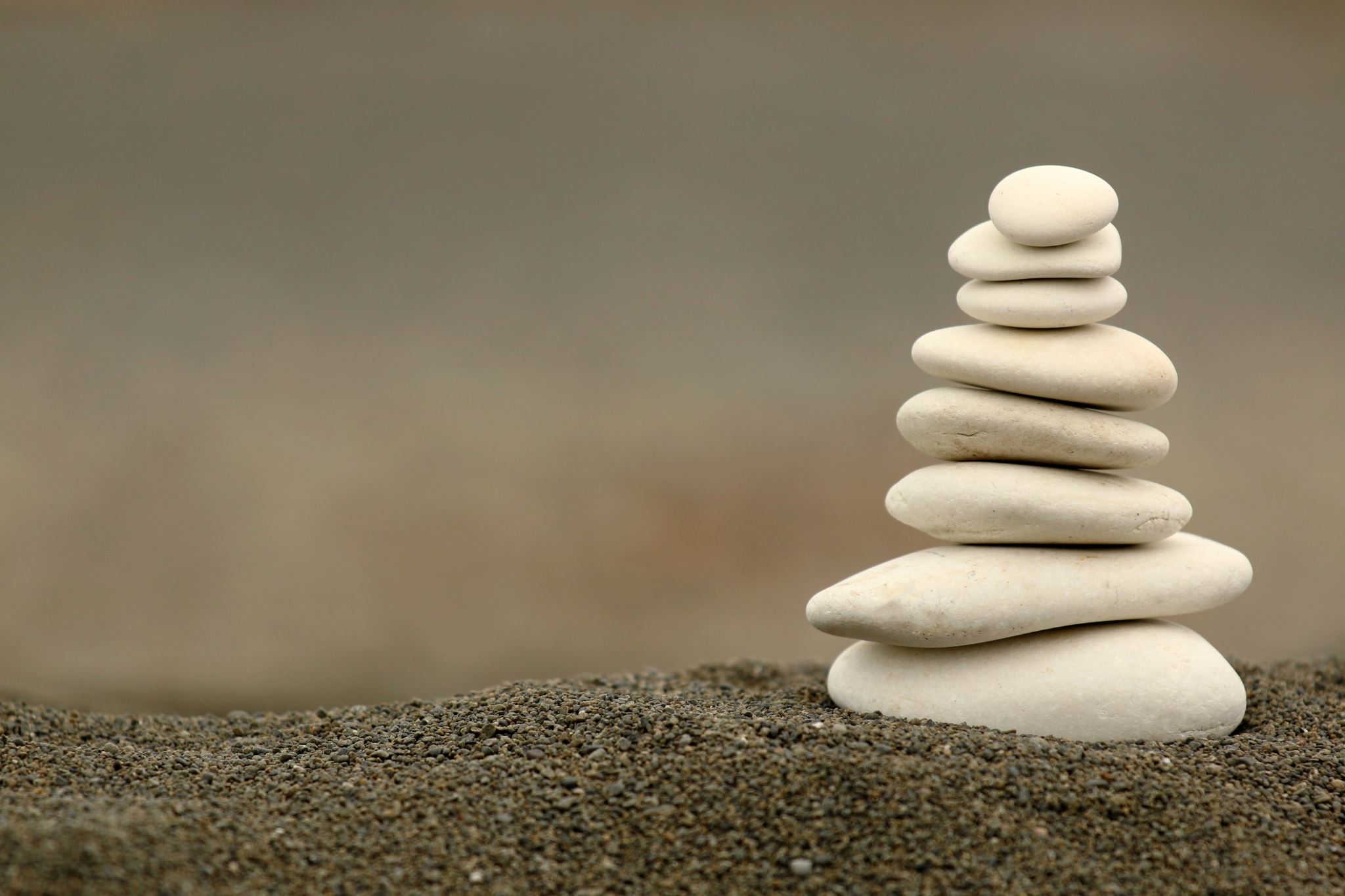 The Foundations of Healthanniemason.net
Perspectives of Health
Body Systems
Health Beliefs
Foundations
Top 10
Perspectives of Health
Body Systems
“If you do not consider illness with its causes in the biological, psychological, emotional, social and energy aspects of our body, you will find yourself with a very inadequate explanation of all aspects of health, and an inability to bring about real healing”.Van der Kolk

“When all the aspects of our body are balanced, connected and working together -we are well. When any link in the chain is broken -we are unwell or ill.  It really is that simple.”Corey
Beliefs about Good Health
Foundations of HealthPrevention is better than cure.
10 things we can do that make a difference